Data Governance Introduction
Some of everything you never knew you needed to know about data governance
OMES Data Governance
Vision
Information is treated as an enterprise-wide asset and is readily available to support evidence-based decision-making and informed action.
Mission
    The mission of the Data Governance program is to:
Proactively define and align data rules across the organization.
Provide ongoing, boundary-spanning protection and services to data stakeholders.
Identify and resolve data issues.
Data Governance: What it is
An active initiative within the state.
A cross-organizational framework for: 
Securely sharing data.
Data analysis across divisions.
Stakeholder collaboration.
Improving data quality.
An on-going process.
The mechanism for controlling and trusting data.
Data Governance: What it isn’t
Technology
Data cleansing or ETL.
Data warehousing.
Database design.
Technology or project oversight.
A silo-ed initiative.
A project or project management.
Why Do We Need Data Governance
Data is an asset that MUST be managed from an agency-wide perspective.
Data Governance  Supports Strategic Business Goals
Business needs drive information needs which drive technical needs (B.I.T.).
Data Governance
Project Governance
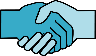 Data Governance is primarily a business function and directly supports agency strategic goals.
What’s Data Governance got to do with me?
Data issues effect everyone.
They prevent effective use of data.
They come in many forms, such as:
Data quality issues: The data isn’t fit for use.
Privacy concerns: PII isn’t identified or protected.
Security gaps: Unauthorized access or dissemination.
Interoperability: Different field names, same meaning.
Data issues can be fixed.
Through the Data Governance process.
For more information, contact the OMES Data Strategy and Governance Office, Enterprise Data Driven Services,at datagovernance@omes.ok.gov